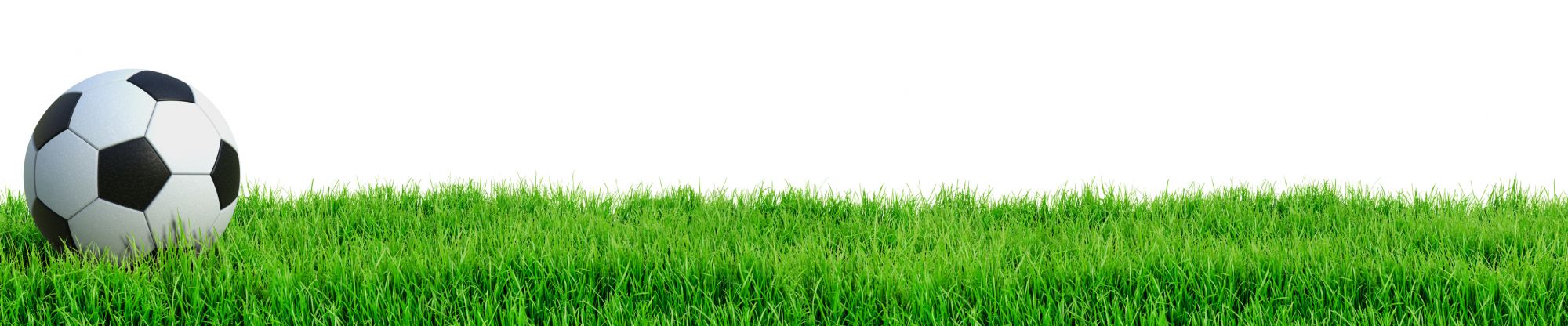 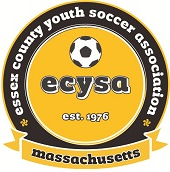 Essex County Youth Soccer Association Annual General Meeting
November 16, 2023 

Remember to follow us on Facebook
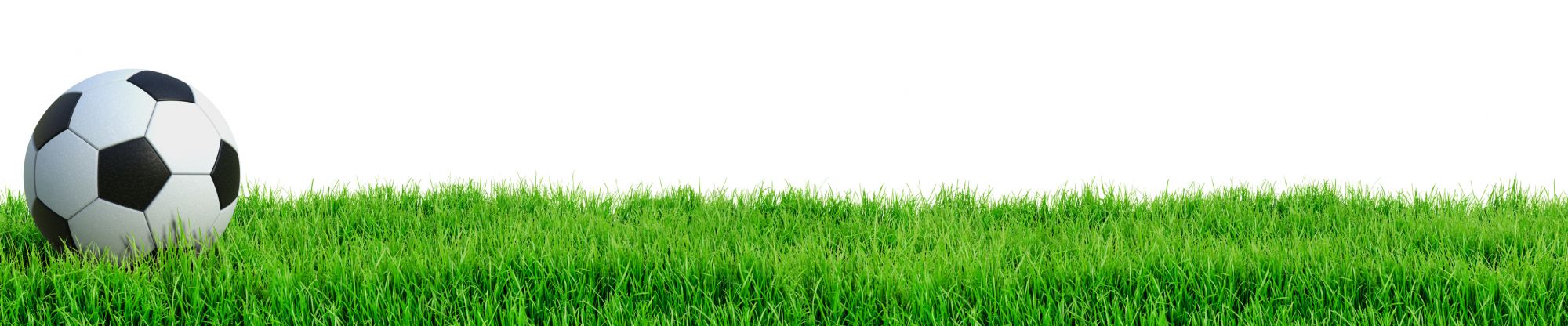 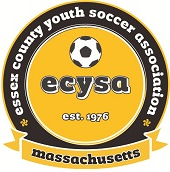 Agenda:    	Welcome 	Secretaries Report -  Minutes of AGM 2022	Treasurers Report -  2023 Financials (Unaudited)	TOPSoccer Update	USYS University 	Board Elections 	Spring Season Overview 	Discussion and Feedback 	Open Forum
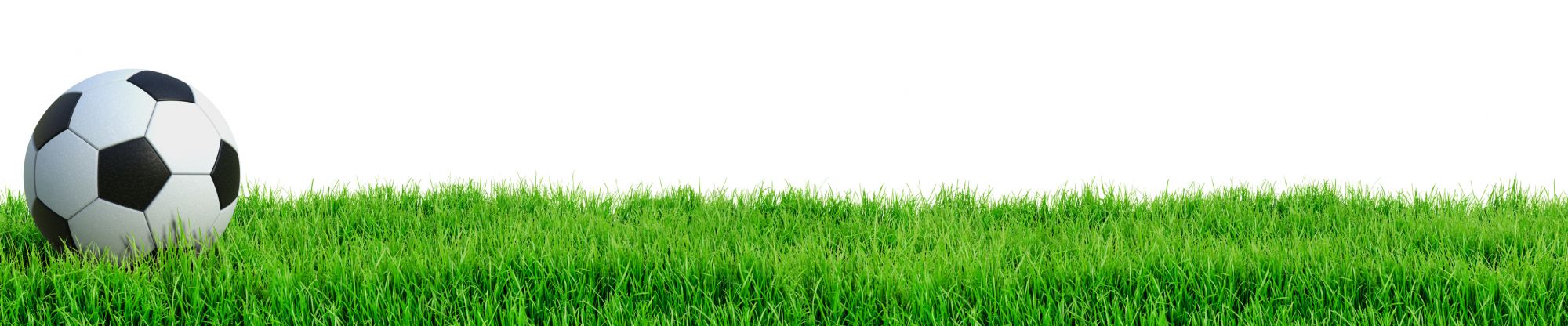 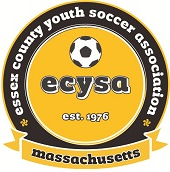 Secretaries Report – Review and approval of the 

2022 Annual General Meeting Minutes
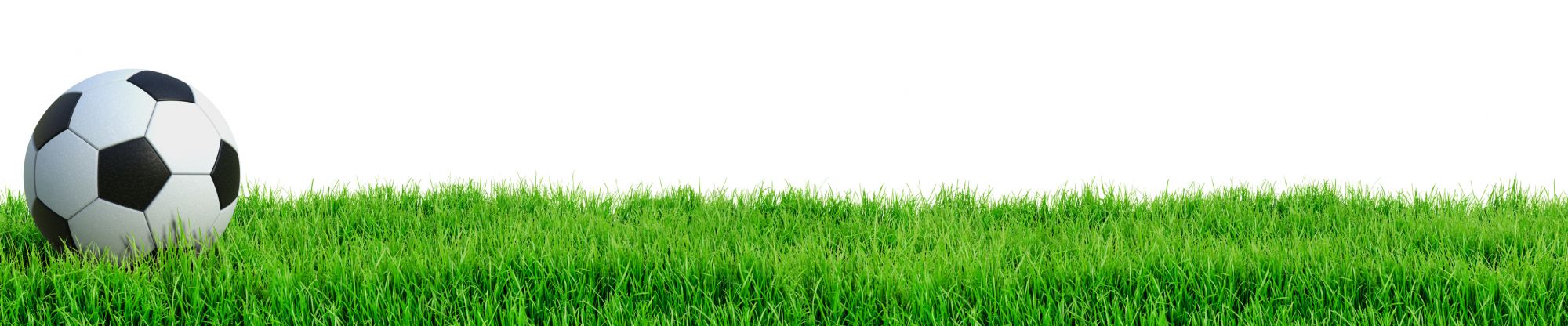 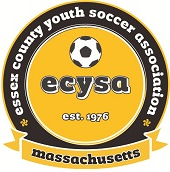 Treasurers Report – 2023 Financials 

Audit is still in progress – final statements will be posted when completed. 

DRAFT statements posted

Balance Sheet Summary:
	Net Assets  2023:  $300,062
                                     2022:  $270.389
                                     2021:  $245,804
                                     2020:  $145,597
                                     2019:  $310,405
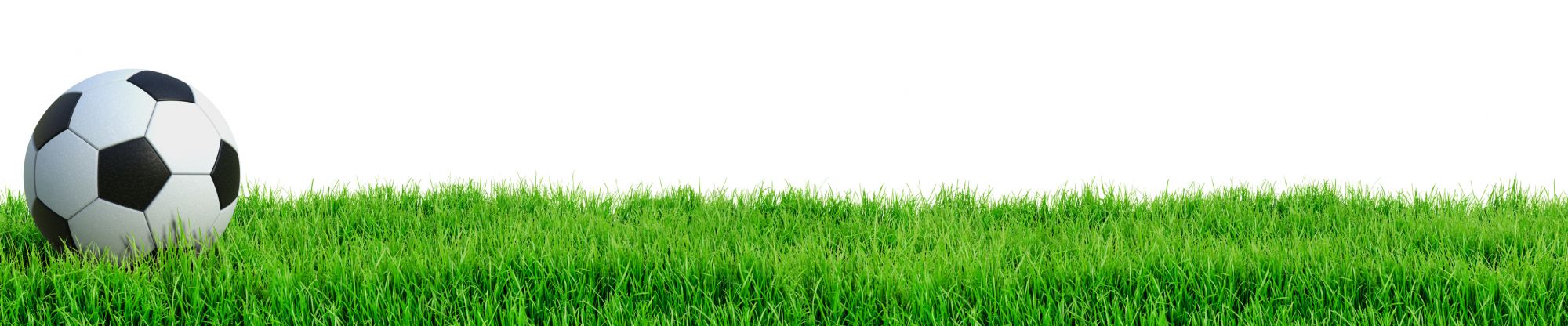 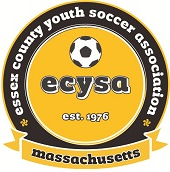 Income Statement Summary

	Total Income:    $ 391,942
	Total Expenses: $ 382,202
        	        Net Profit:  $     9,740
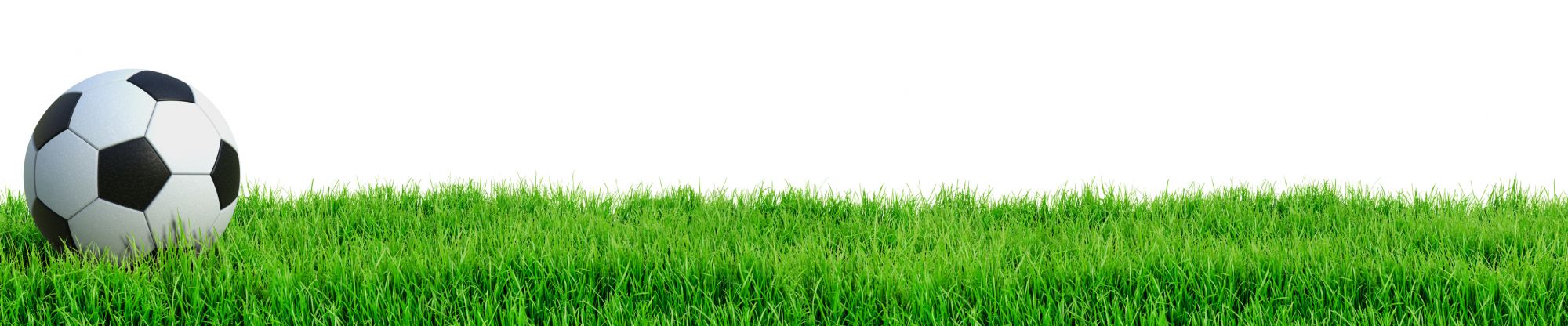 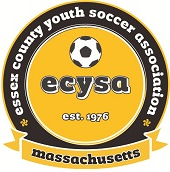 USYS University 
Background:  United Soccer Convention in Philly

USYS University is a first-ever gathering of educational resources designed to educate coaches, officials, administrators, players and parents on a broad array of subjects so that they can perform better on, and off, the field of play.

Presently 25 State Associations endorse US Youth University with Mass Youth being one of them.
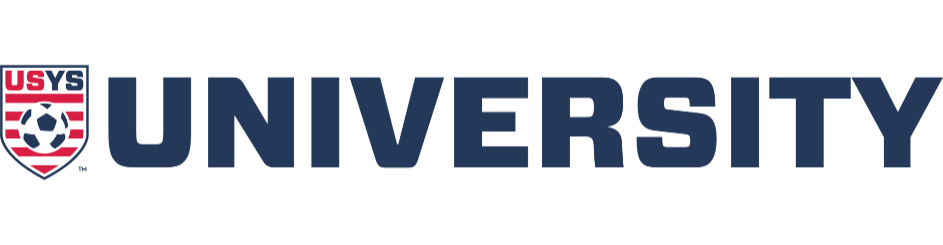 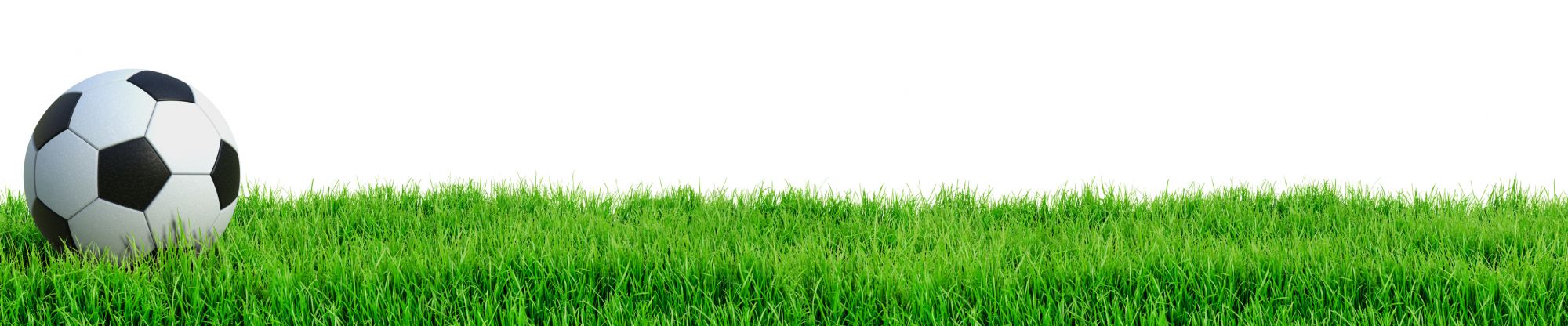 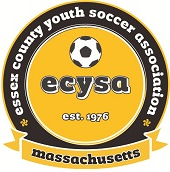 USYS University 
Goal is to provide a platform to benefit ECYSA Players, Coaches, Officials, Parents & Administrators

Training for Coaches 

Develop an ECYSA specific course to replace the mandatory coaches meeting
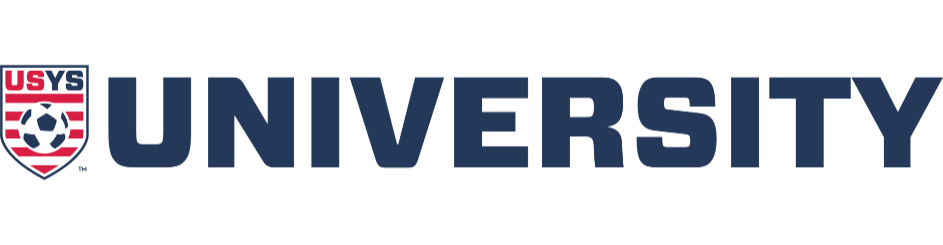 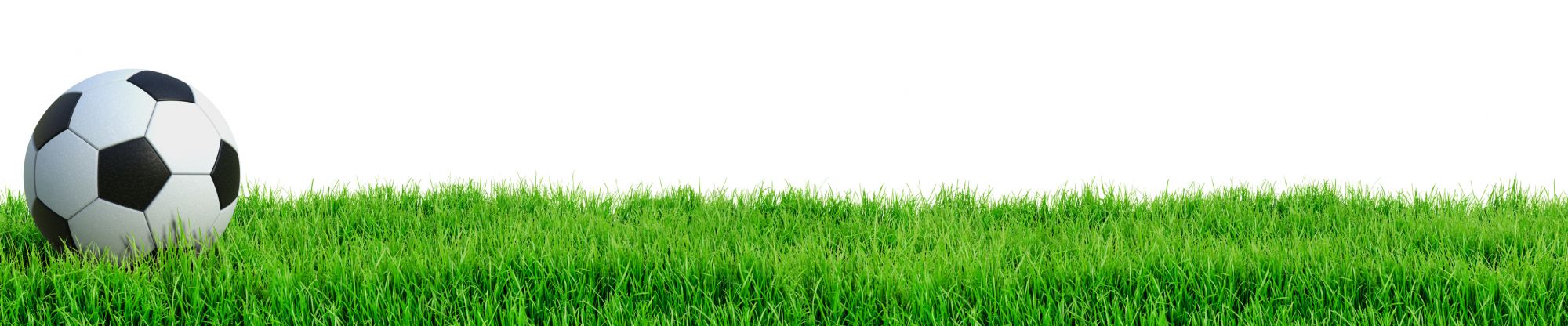 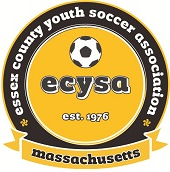 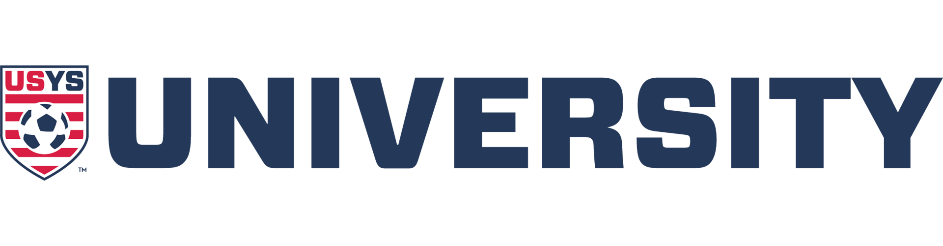 Zoom Presentation
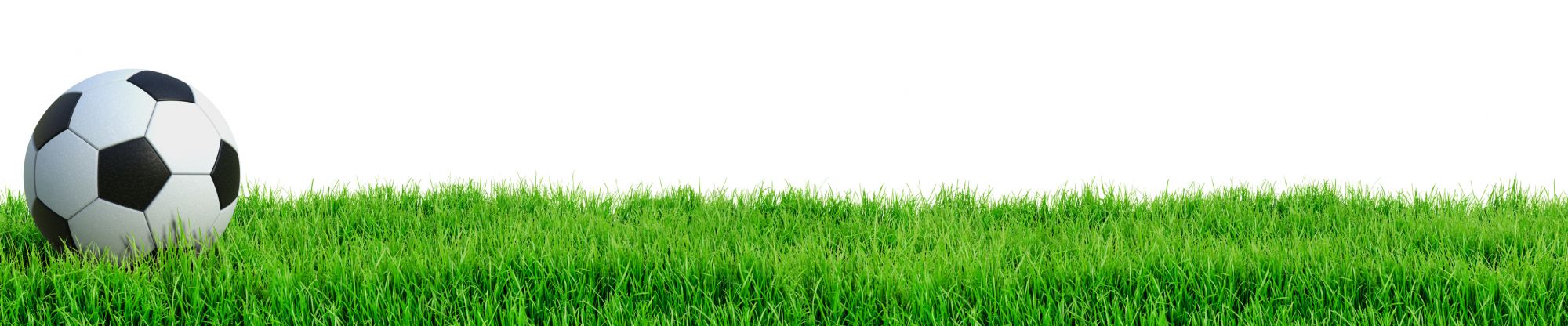 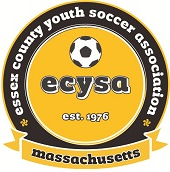 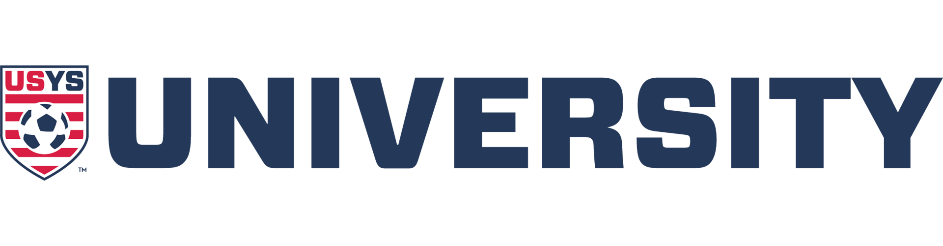 Provide Account for all Coaches in ECYSA 

Costs for new program:  $10 per team

Increase Coaches Add Fee: $10.00
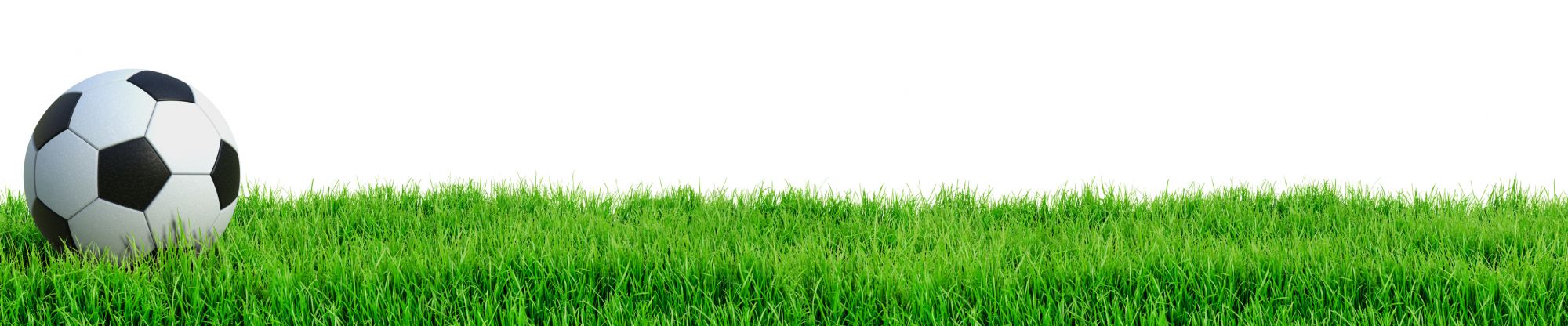 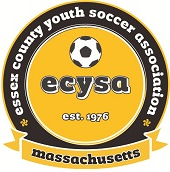 2023 Board Election Ballot 
2 -Year term:
Secretary:                            Amanda LaFlamme 
VP Northeast                      Keith Totten 
Girls Commissioner           Bob McGarvey  

1-Year term:
Education Director           Jeff Chambers 
G10-PG Director               Michael Kilkelly 
G8 Boys Director              Greg Buser 
G8 Girls Director              Mike Bluette
G6 Boys Director              Mike McGoldrick
G6 Girls Director              Jim Talbot 
G4 Boys Director              Rob Day  (new member) 
G4 Girls Director              Mark Ercolini
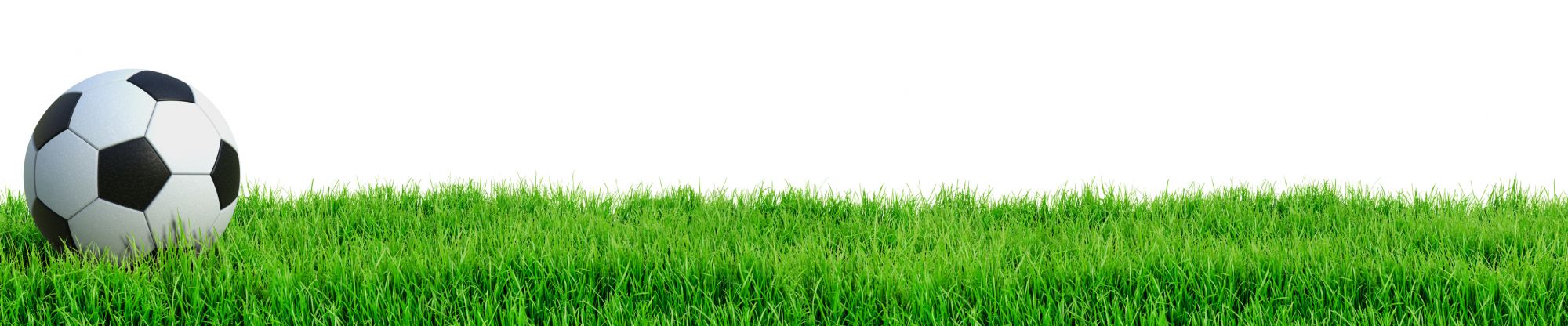 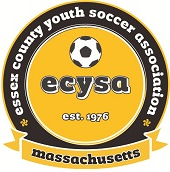 Board Appointed Positions for 2023-24
 
At-Large Recommended Appointees :
Dan Daley  - Discipline Committee and Reschedules 
Jill Thresher – Awards 
Sharon Clement -  Communications 
Jeremy Derby  - Technology - web site etc  
Janet Gargan - Registrar 
Jack Steele - TOPSoccer Program Development
Justin Walters - Treasurer 
Jose Isidro – VP North Shore (1 year appointment) 
 
Directors at Large shall be appointed by the Board of Directors at such time as qualified candidates present themselves following the AGM.
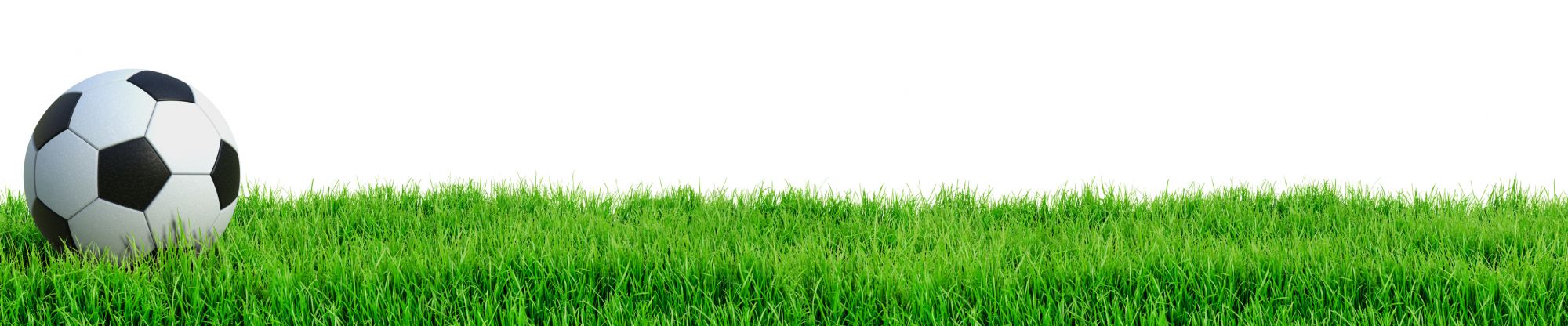 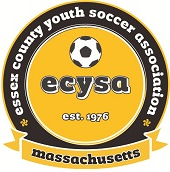 Spring Overview
Team Registration Deadline: February 26th
Opening Day: April 6
	NOTE: April Break is April 13-21
Closing Day: June 1st and 2nd
G4 Jamboree:  June 8th  (Venue – Mark?)
ECYSA Championship Tournament: June 9-16
MTOC in Lancaster: June 21-23
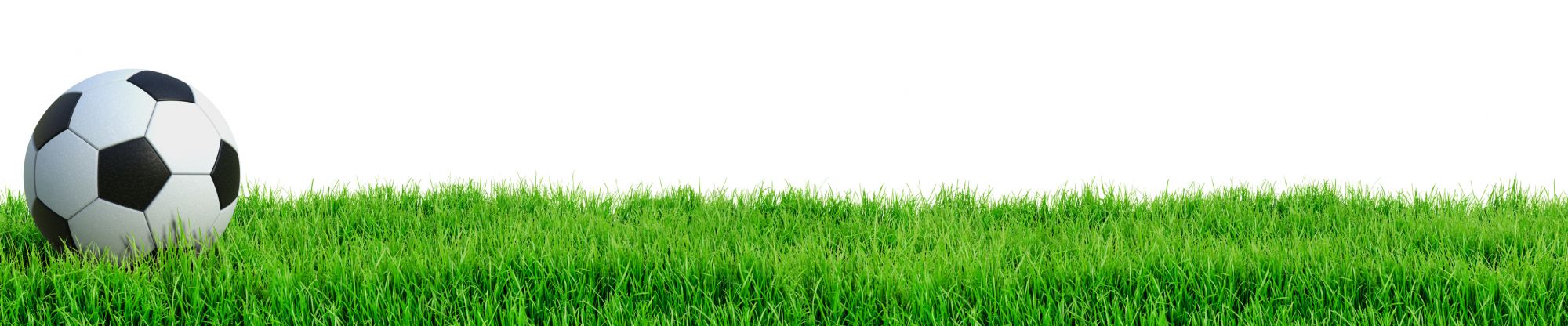 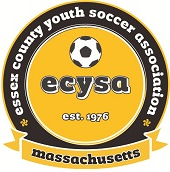 Discussion Points and Feedback 

Player Pass
	-  Add to HS Grade Groups 
	- Roster Limits  
	- Flexibility in County Divisions based on 			Division verses ranking

10 Team Groupings – How did they work this fall?
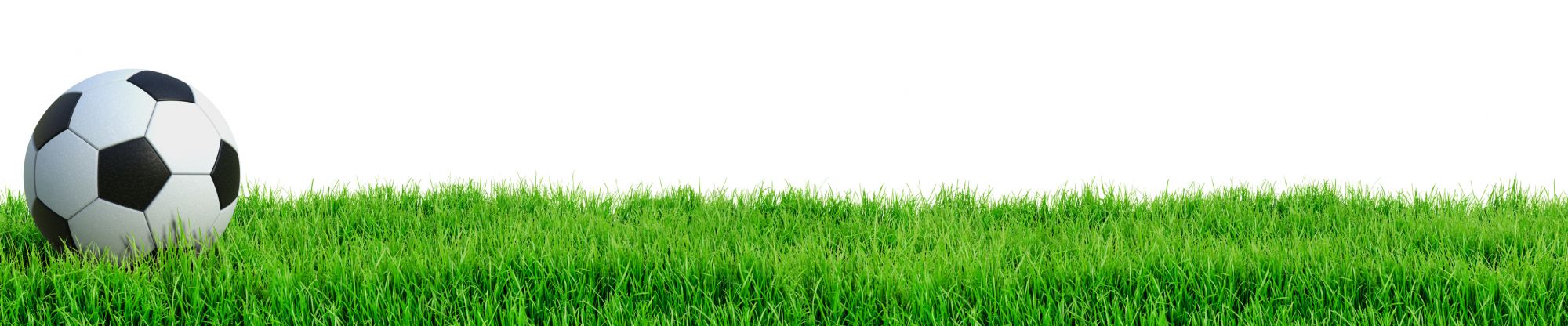 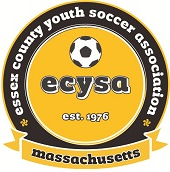 Discussion Points and Feedback 

Coach and Parent Behavior 

Referee Shortage:  Working on more localized certification classes 

MA Youth Soccer Workshop – Group Reg reminder – December 1st
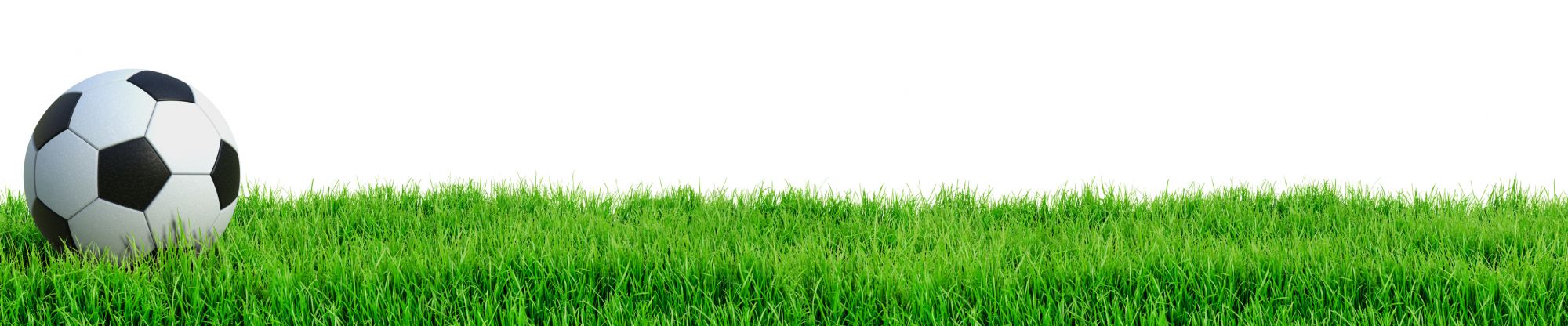 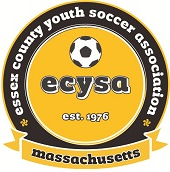 MA Youth Soccer 50th Anniversary Workshop

February 3, 2024 at Gillette Stadium 

Early Bird Registration 
	- 10% discount is $100 per attendee
	- Groups of 3 or more 
	- Ends December 1st
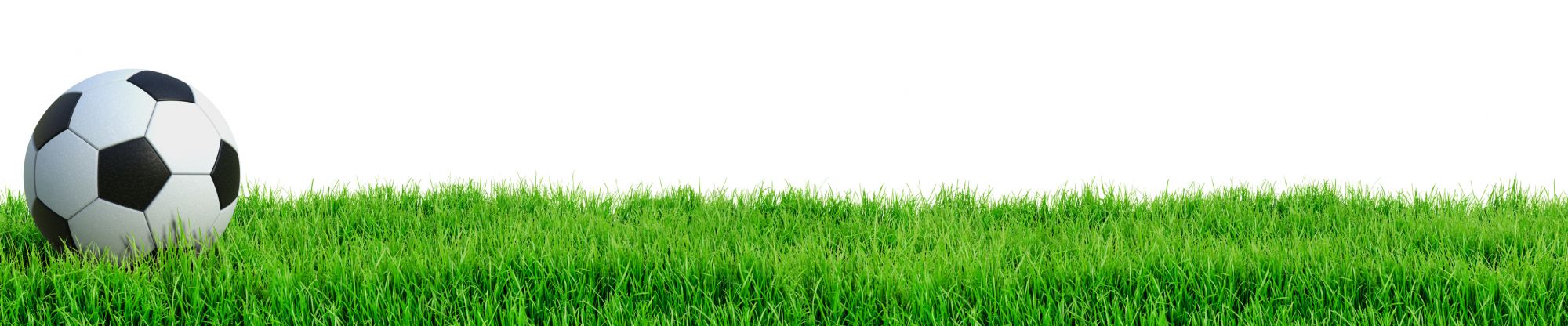 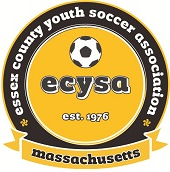 Other points of interest or questions ??